Bienvenidos a:
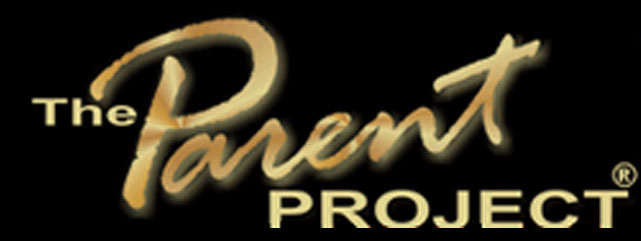 SU guía para aprender 
cómo cambiar la conducta destructiva en los adolescentes
Padres que se fortalecen... 
…adolescentes que se transforman.
Unidad 7
1
Unidad siete:   Objetivos
Los padres de familia podrán:

Identificar y ubicar los recursos disponibles en sus comunidades
Discutir la necesidad de apoyo emocional, a medida que continua el proceso de cambios en cada hogar
Usar estrategias de consejos W.I.S.E.
Padres que se fortalecen... 
…adolescentes que se transforman.
Unidad 7
2
¡Preséntese a su grupo!
Su nombre

Nombres y edades de sus hijos
Padres que se fortalecen... 
…adolescentes que se transforman.
3
Los padres necesitan tres cosas para cambiar la conducta destructiva adolescente:
Deseo

Información

Apoyo emocional y práctico
Padres que se fortalecen... 
…adolescentes que se transforman.
4
Actividad de repaso 7.3
Encontrar ______________ para sus hijos, es tan importante como encontrar  ___________________ para usted.
Los grupos de apoyo pueden ofrecer tanto apoyo ___________ como emocional para sus integrantes.
Los chicos necesitan que les digan cuánto los _______________ todos los días.
Padres que se fortalecen... 
…adolescentes que se transforman.
práctico     apoyo       ayuda    aman
5
Actividad de repaso 7.3
Ideas más poderosas que aprendió en esta unidad:
Padres que se fortalecen... 
…adolescentes que se transforman.
6
Actividad grupal 7.5
Sí / No							¿Por qué?:
Sí / No							¿Por qué?:
Sí / No							¿Por qué?:
Sí / No							¿Por qué?:
Sí / No							¿Por qué?:
Padres que se fortalecen... 
…adolescentes que se transforman.
7
Formato de grupo de apoyo
Anuncios
Reporte  (Escuchamos a todos)
Proceso del grupo
Tiempo individual
Clausura  (Escuchamos a todos)
Padres que se fortalecen... 
…adolescentes que se transforman.
8
Conceptos familiares críticos:
Les diré a mis hijos que haré lo que sea necesario para mantenerlos seguros.
Padres que se fortalecen... 
…adolescentes que se transforman.
9